CEDA Standards Committee
Aparna Dey
9 July 2023
Standards Overview
Mission /Objective
Current Status & Achievements
Challenges /Opportunities
Action Items
Questions
Mission /Objectives
Drive Standardization in advanced EDA topics with focus on “research-based topics” 
Proposals from Academia, and Industry Adv. Research groups
Collaborate/ Joint sponsor w/ IEEE  DASC & other Industry Standards organizations/committees
 Leverage CEDA Events/Network/site to increase Standards membership
Current Status & Achievements
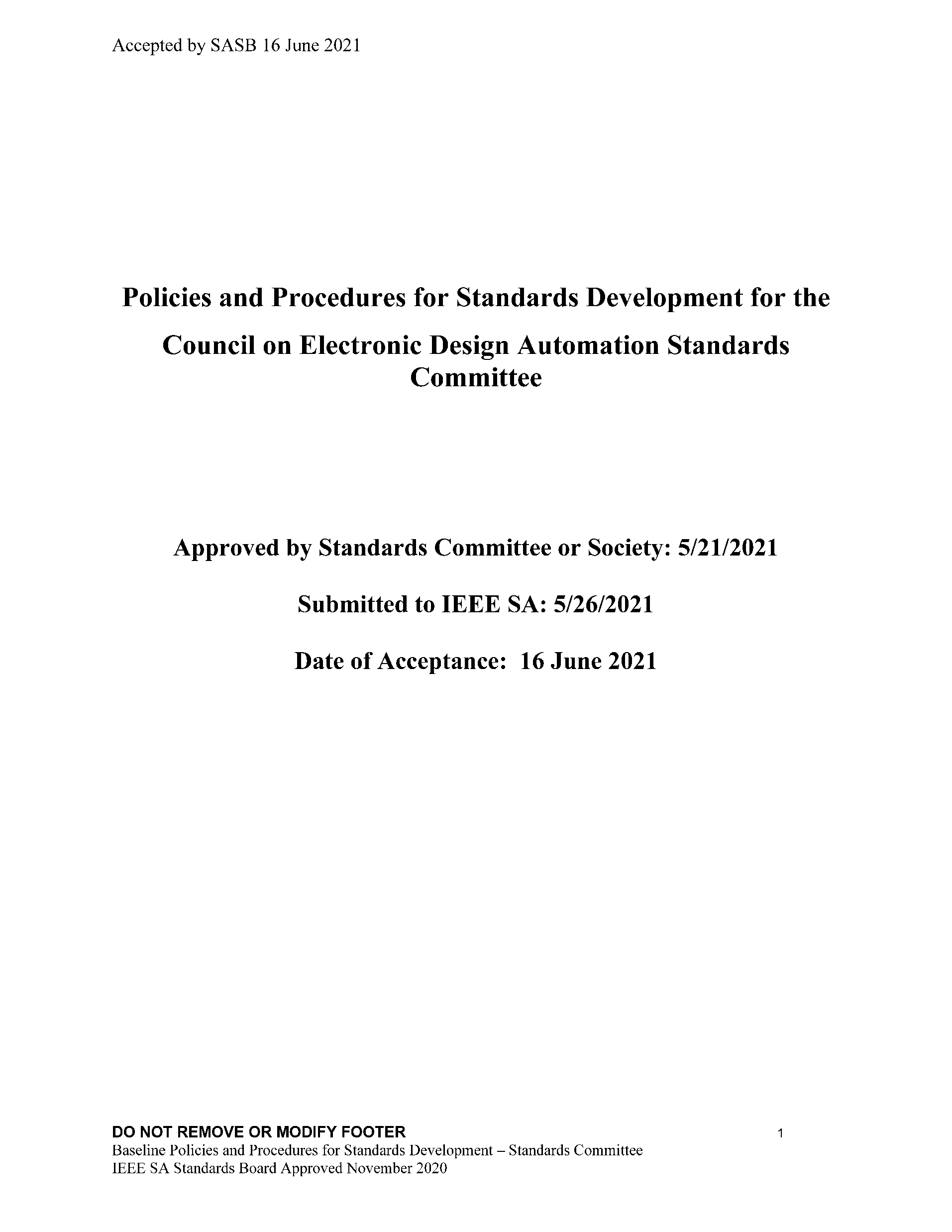 CEDA SC Leadership  - meeting Quarterly 
Aparna Dey, chair (CEDA- VP Standards )
Dennis Brophy, Vice-chair 
Yatin Trivedi, Secretary
CEDA SC member drive – 
Increased membership through new CEDA Standards site – 23 new members 
Present to various CEDA Chapters – pending
IEEE CEDA Events/ forums –Q4/22, Q1/23, Q2/2023
CEDA (CEDA SC) infrastructure – completed
CEDA SC public and Collab site  - done
Mission Statement/ Objectives/P&P – done
Current Status & Achievements (2)
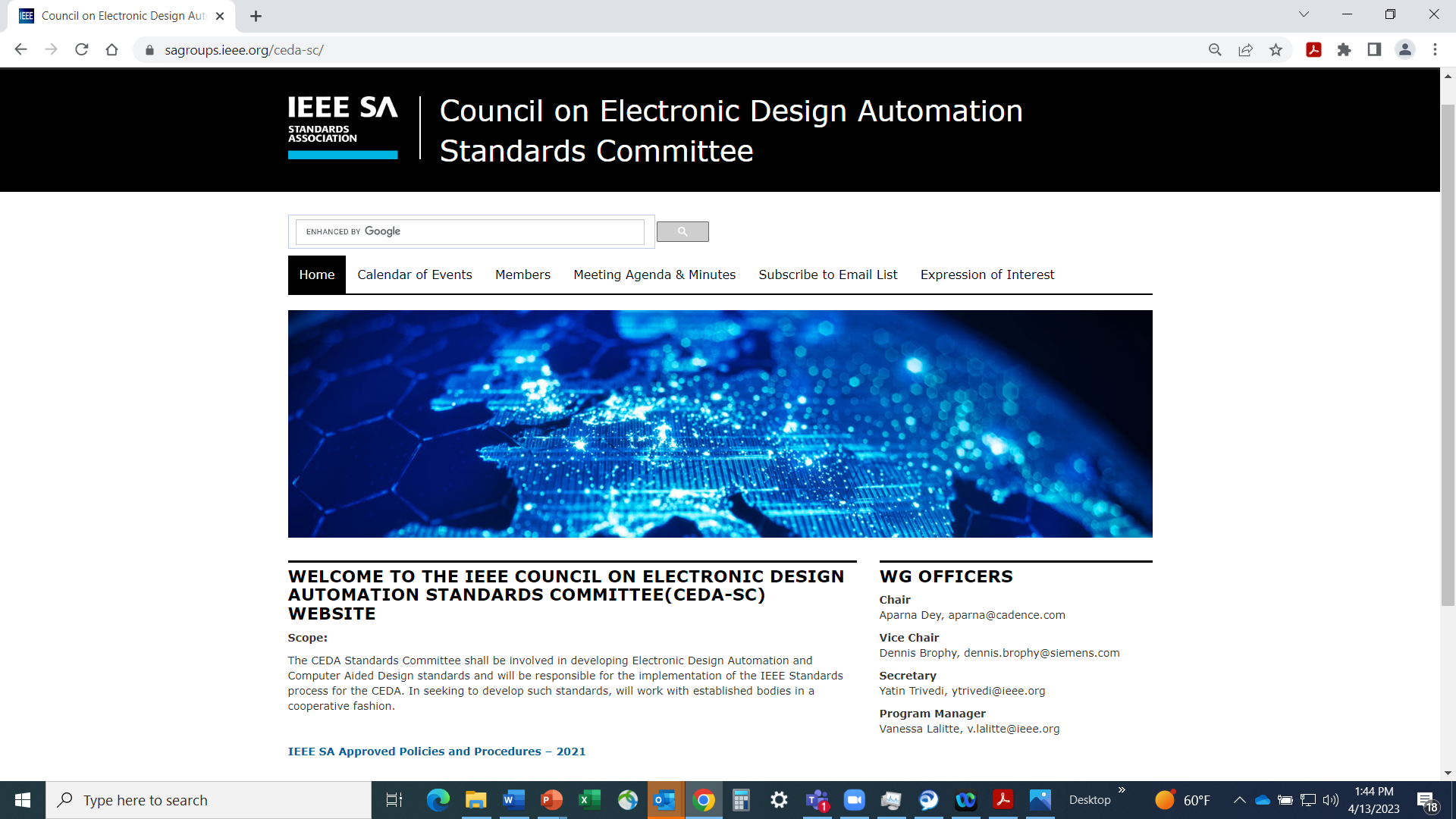 CEDA Standards Committee infrastructure active/updated
https://ieee-sa.imeetcentral.com/ceda-sc/home 
CEDA SC public site : https://sagroups.ieee.org/ceda-sc/ 
23 new members.  3 EDA companies, User companies –Intel, Qualcomm, Ericsson, 3 Universities, e.t.c
Planning Standards Kickoff meeting (~9/12/23 ) - critical mass and interest. 
Agenda, Invitation to participate, Request for proposal for PAR or study group in key EDA areas 
CEDA SC Open-Source Maintainer
Discuss possible use of SA Open-Source platform for standard development
Dennis Brophy
Challenges/Opportunities
Increasing relevant membership/participation from Academia and Industry
Promotion of Kickoff meeting with Agenda
Regular meeting schedule after kickoff meeting
Define scope and encourage study groups/white papers in new areas

Increasing CEDA/SC visibility with Industry & Academia
Present at Academic Network meetings
Promotions online and with other committees, industry events

Attracting differentiated Standardization proposals/ study group in advanced topics 
Supporting valid differentiated proposals from current members
Potential for joint sponsorship with DASC and IEEE Standards Committee
Action Items
Planning/Agenda for Standards kick-off meeting ~9/12/23
Work w/ other IEEE SC and leverage Academic Networks
Keep CEDA/SC infrastructure sites current – update 
Increase Membership/ Call for participation drive 
Present CEDA/SC Mission @ CEDA Chapter meetings/events
Follow up on adoption of IEEE SA Open platform
Follow up on AMS and potential language Standards
Current Published DASC Standards
DASC Report to IEEE TC91 WG13 - 11 October 2022
8
DASC Standards Transferred
DASC Report to IEEE TC91 WG13 - 11 October 2022
9
DASC Standards Begin Revised
DASC Report to IEEE TC91 WG13 - 11 October 2022
10
New DASC Standards
*Security Annotation for Electronic Design Integration.
Scope: This standard addresses security concerns of electrical designs that are integrated into other circuits. The standard defines a methodology that:
 
     (1) identifies elements, such as input or output ports, that can
          influence the behavior of a critical section within the design, and 
     (2) associates known security weaknesses based on the type of
          design and/or critical section.
DASC Report to IEEE TC91 WG13 - 11 October 2022
11
Questions?